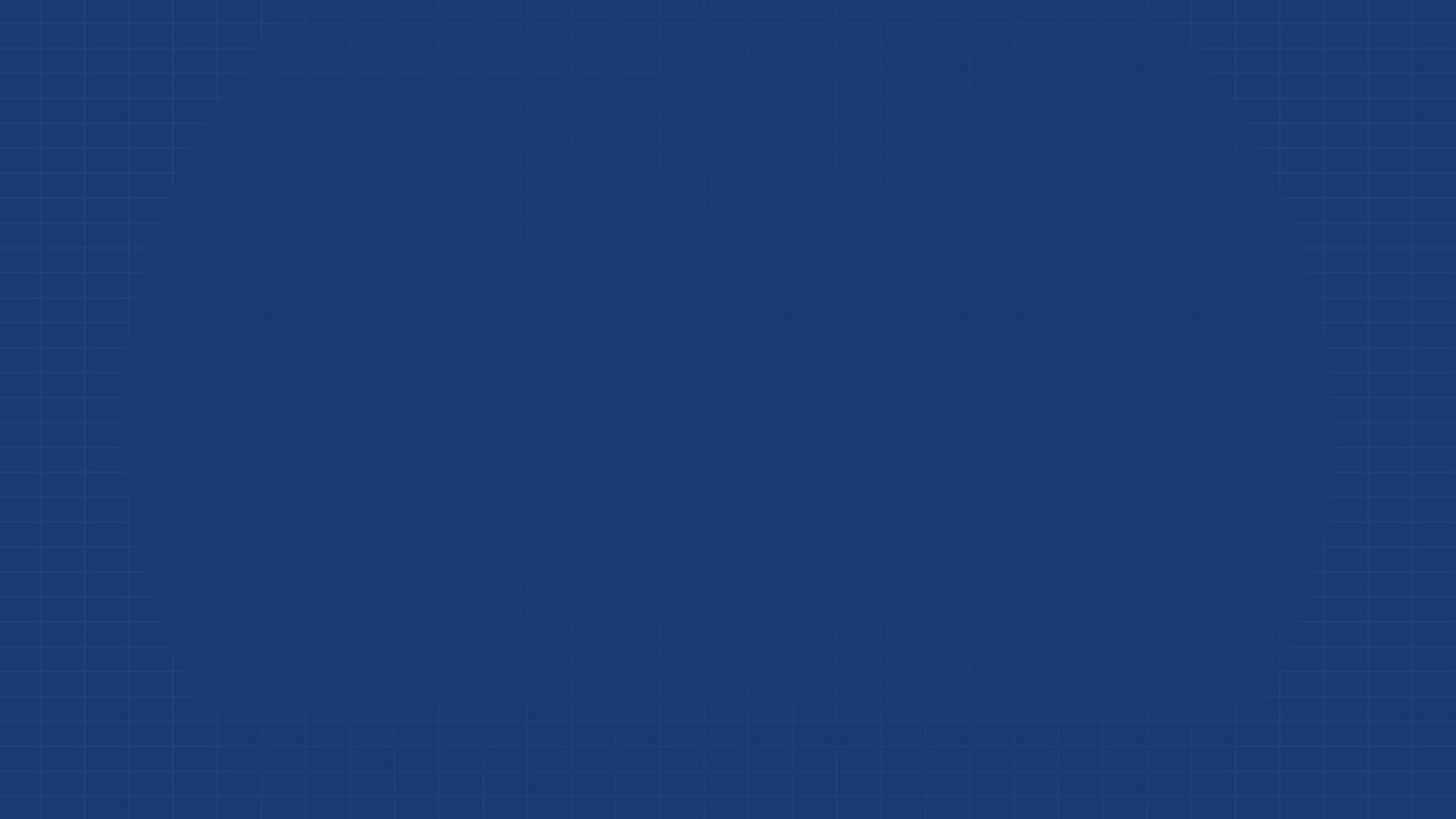 APLICAÇÃO DAS NORMAS 
DE DIREITO DO TRABALHO

Otavio Pinto e Silva
Faculdade de Direito - USP
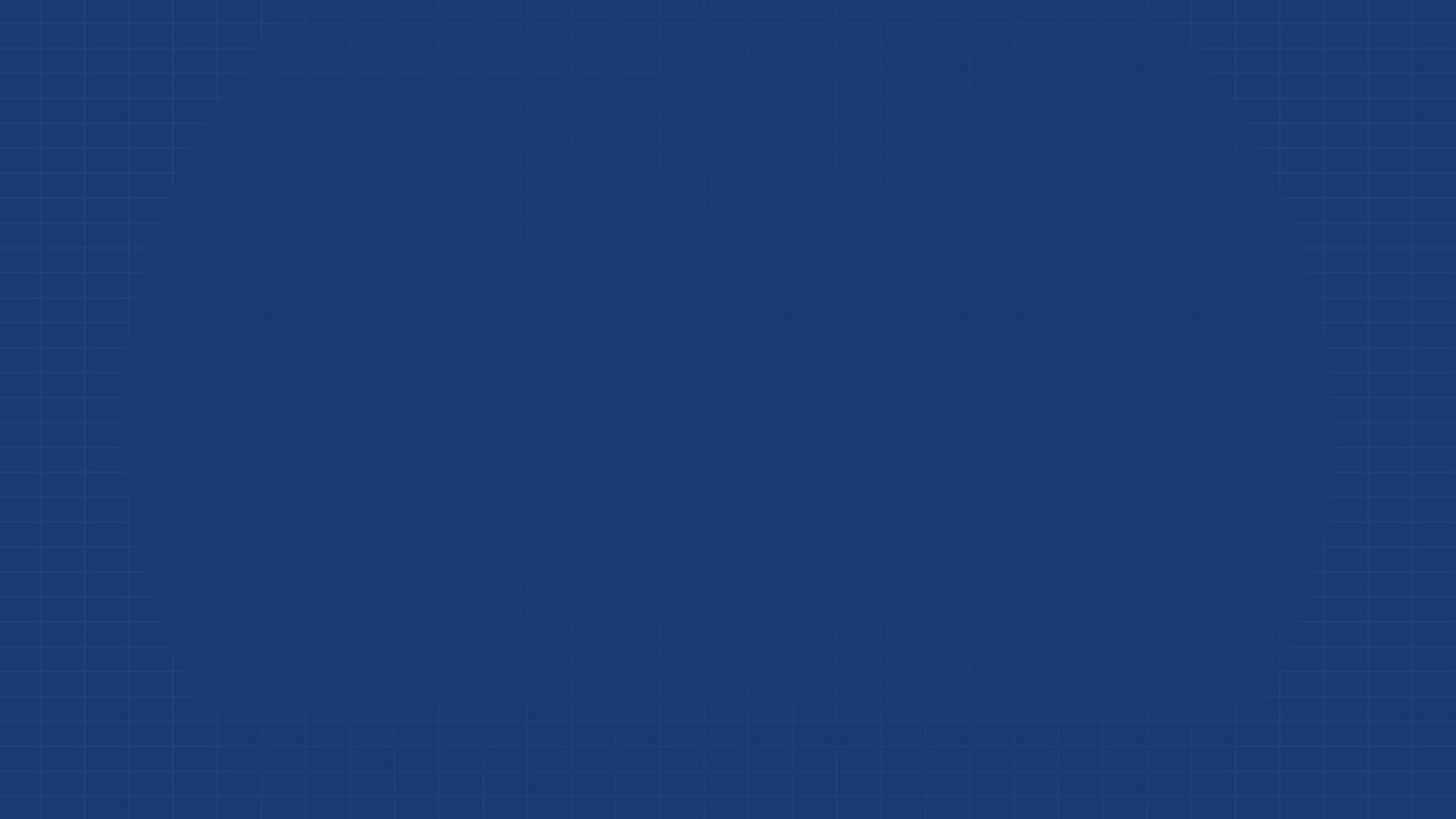 DIREITO INTERTEMPORAL (APLICAÇÃO DA LEI NO TEMPO)
Regra geral: a lei em vigor tem efeito imediato e geral, respeitados o ato jurídico perfeito, o direito adquirido e a coisa julgada (art. 6º LINDB)

Com o início da vigência da Lei nº 13.467/17 em 11.11.17, três situações distintas com relação a sua aplicabilidade foram suscitadas:

Contratos de trabalho celebrados a partir do início da vigência da lei nº 13.467/17 (LINDB, caput do art. 6º)
Contratos de trabalho celebrados e encerrados antes do início da vigência da Lei nº 13.467/17 (LINDB, §1º do art. 6º c/c CF, inciso XXXVI do art. 5º)
Contratos de trabalho celebrados antes do início da vigência da Lei nº 13.467/17 e ainda em curso
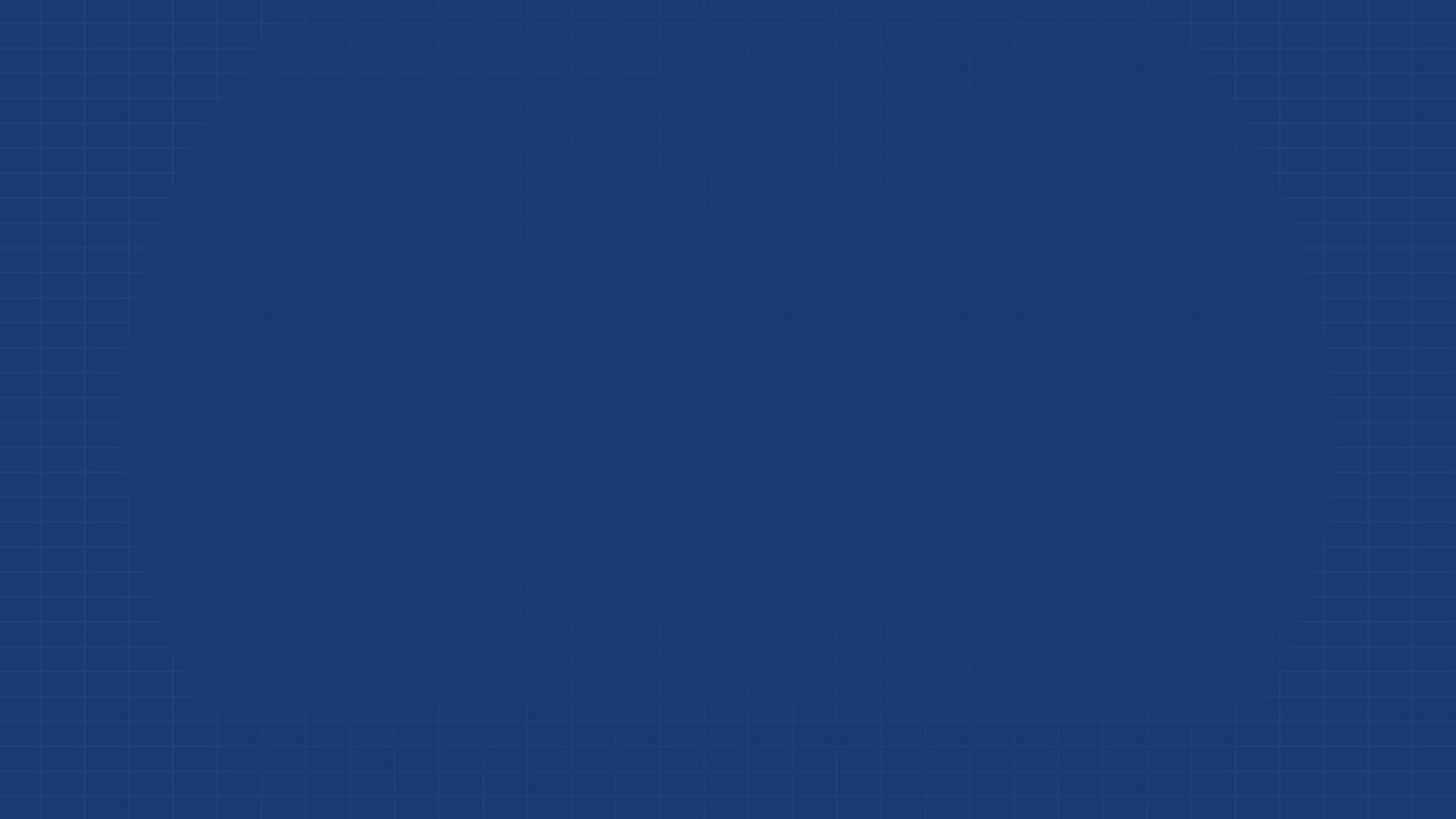 DIREITO INTERTEMPORAL (APLICAÇÃO DA LEI NO TEMPO)
Medida Provisória 808/2017

Art. 2 º O disposto na Lei n º 13.467, de 13 de julho de 2017 , se aplica, na integralidade, aos contratos de trabalho vigentes

Congresso Nacional não aprovou
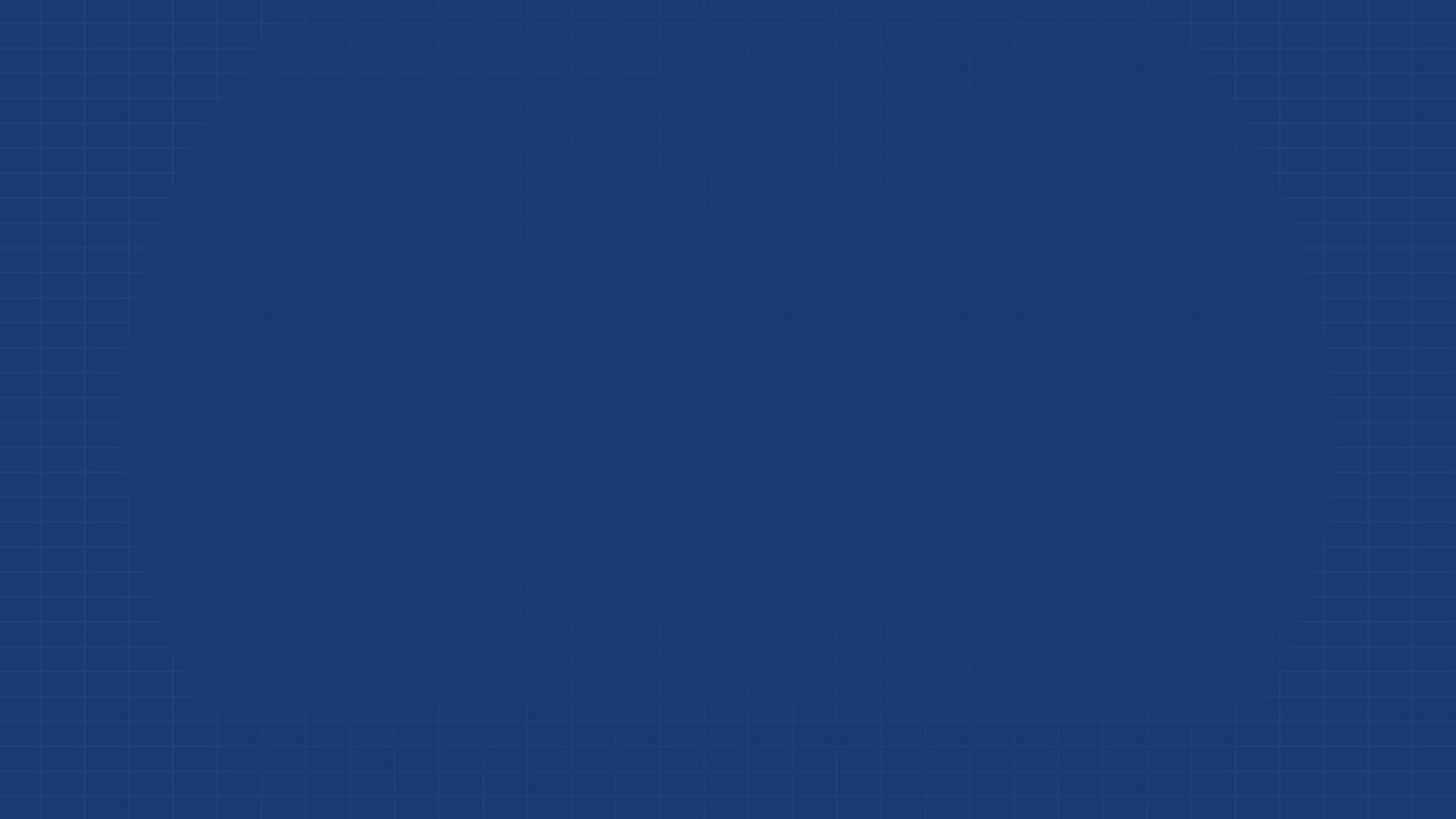 DIREITO INTERTEMPORAL (APLICAÇÃO DA LEI NO TEMPO)
Entre 14.11.17 e 23.04.18 
A Lei nº 13.467/17 teve aplicação geral, abrangente e imediata sobre a integralidade dos contratos de trabalho vigentes, por força da MP nº 808/17 (art. 2º)


Após 23.04.18
Em razão da perda de eficácia da MP nº 808/2017,  cenário de insegurança jurídica sobre a aplicabilidade da Lei nº 13.467/17 aos contratos de trabalho celebrados antes de 11.11.17 e ainda em vigor
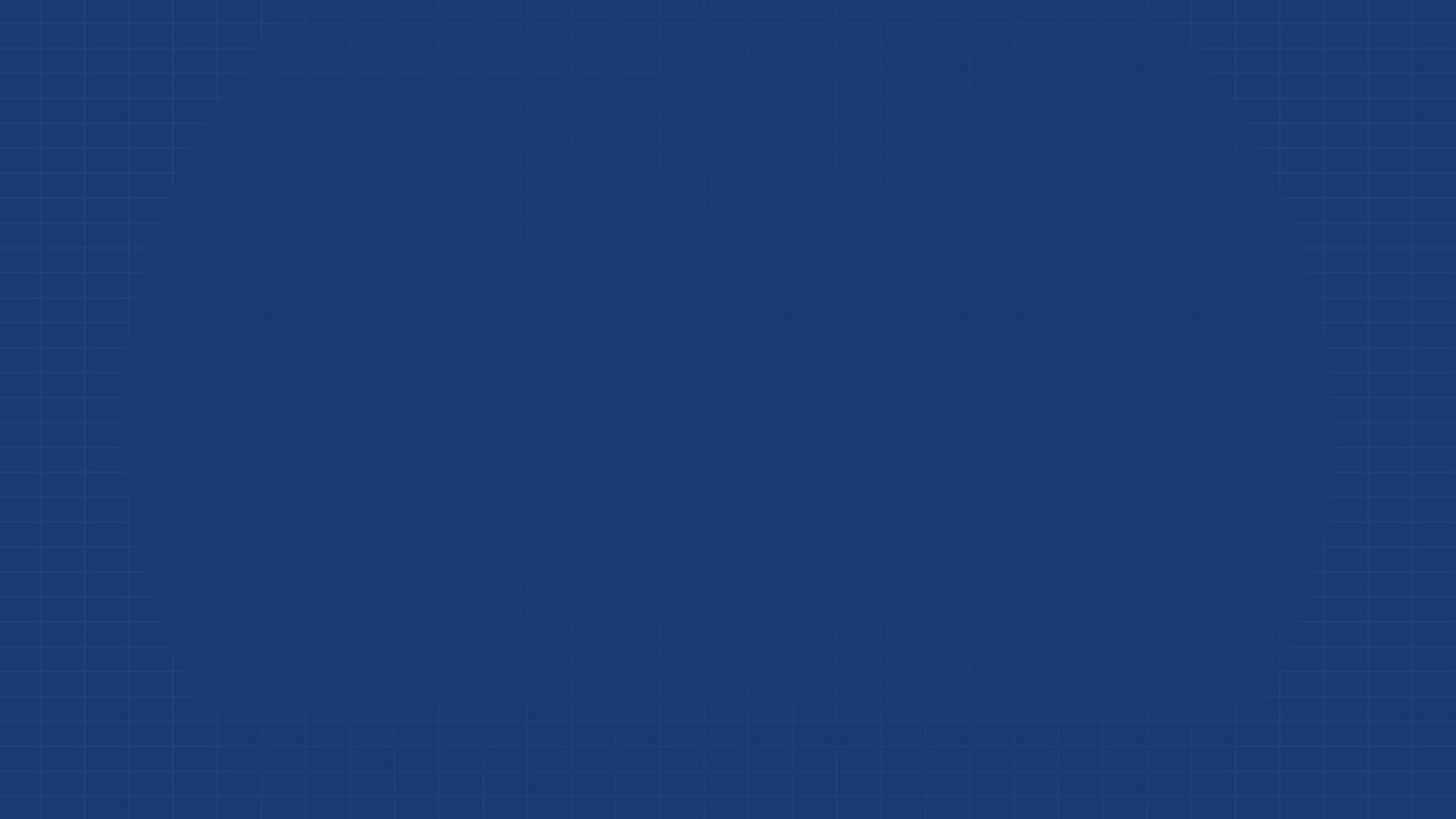 DIREITO INTERTEMPORAL  - Nota Técnica SIT nº 303, de 17.11.17
Secretaria de Inspeção do Trabalho do Ministério do Trabalho orienta os auditores fiscais a aplicar a lei vigente ao tempo do fato que gerou a obrigação descumprida, ainda que a inspeção ocorra em momento posterior

“Para os contratos de trabalho vigentes a Reforma Trabalhista deve ser aplicada com efeito ‘ex nunc’, isto é, a partir do momento de sua entrada em vigor em diante, sem efeitos retroativos e com respeito aos atos jurídicos praticados na vigência dos dispositivos revogados”

“Para condutas típicas e ilícitas antes do início da vigência da Reforma Trabalhista e que porventura deixaram de ser consideradas infração legal, permanecem puníveis todas as violações perpetradas”
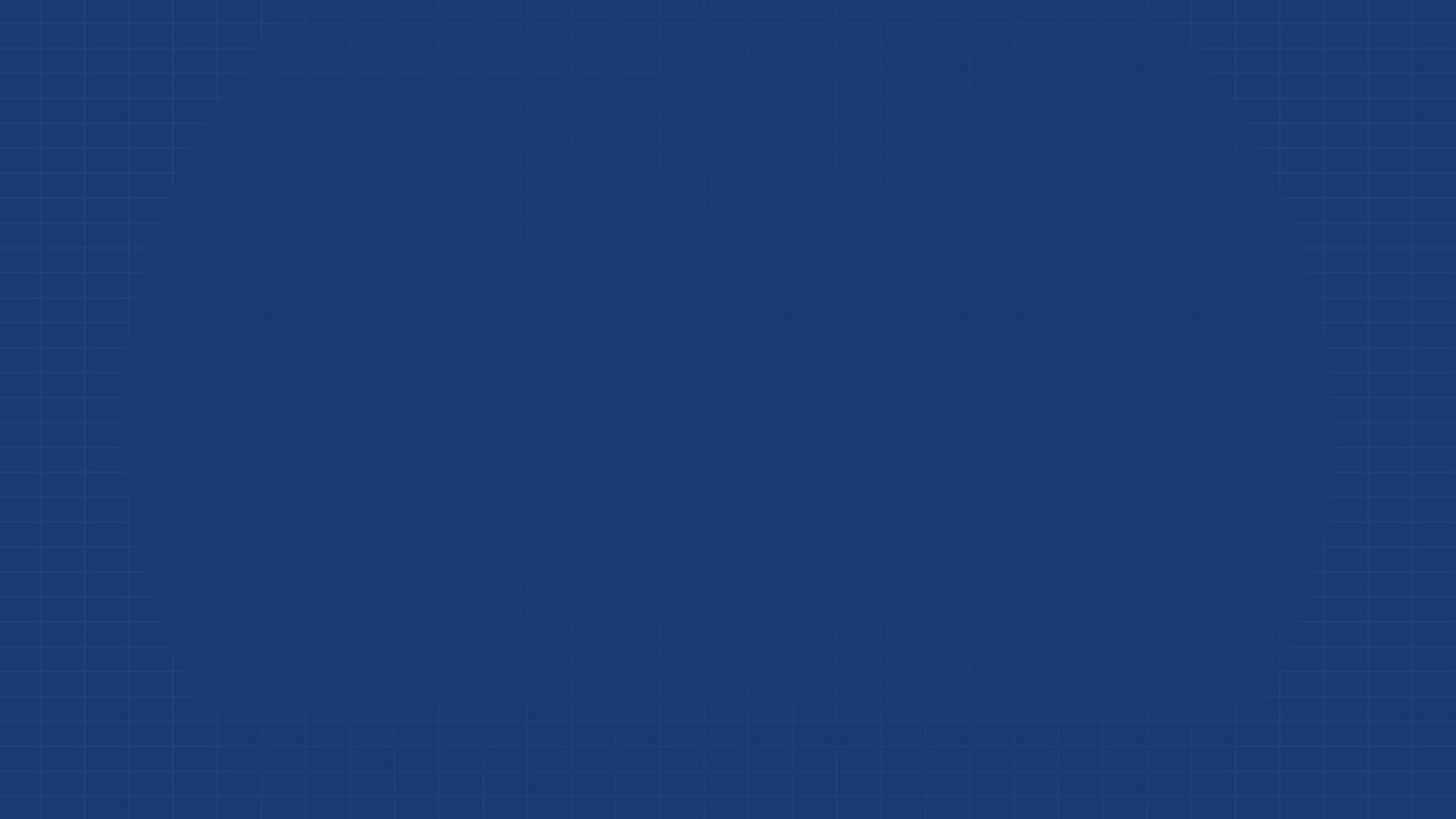 DIREITO INTERTEMPORAL  - Nota Técnica SIT nº 303, de 17.11.17
“Inclusive aquelas que venham a ser verificadas em ação fiscal ocorrida em momento posterior à entrada em vigor da Lei nº 13.467/17, desde que os respectivos autos de infração se refiram, de forma clara, a fatos geradores de obrigações constantes do diploma normativo anterior à Reforma, respeitado o prazo prescricional de cinco anos”
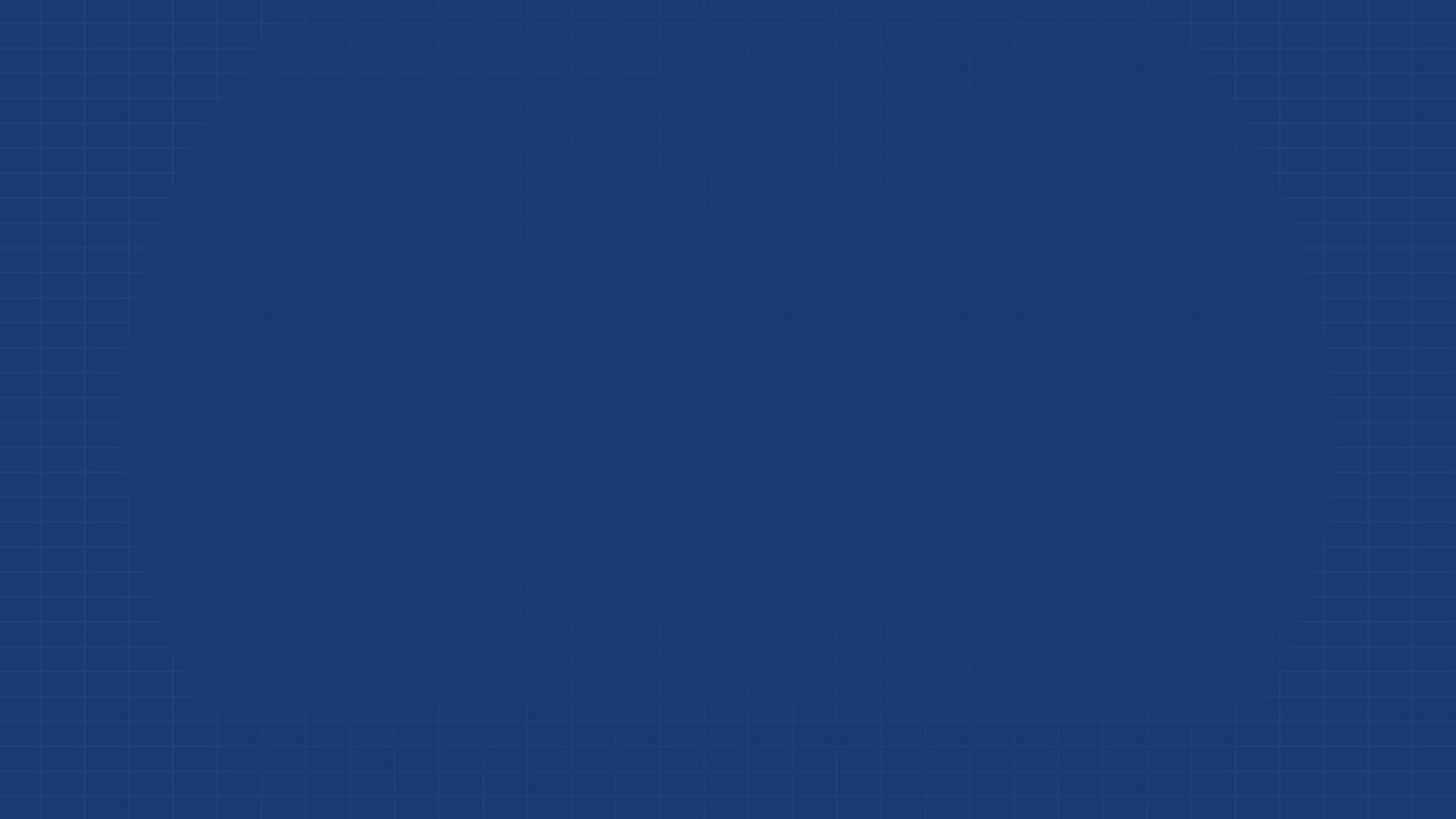 DIREITO INTERTEMPORAL - Parecer nº 248, de 14.05.18
O então Ministro do Trabalho Helton Yomura aprovou Parecer nº 248/18 CONJUR-MT/CGU/AGU

O parecer conclui pela aplicação geral, abrangente e imediata das normas de direito material introduzidas pela Reforma Trabalhista: “mesmo a perda de eficácia do Art. 2º da MP 808/2017, que estabelecia de forma explícita, a aplicabilidade imediata da Lei 13.467/2017 a todos os contratos de trabalho vigentes, não modifica o fato de que esta referida lei é aplicável de forma geral, abrangente e imediata a todos os contratos de trabalho regidos pela CLT, inclusive, portanto, àqueles iniciados antes da vigência da referida lei e que continuaram em vigor após 11/11/2017, quando passou a ser aplicável a Lei 13.467/2017”
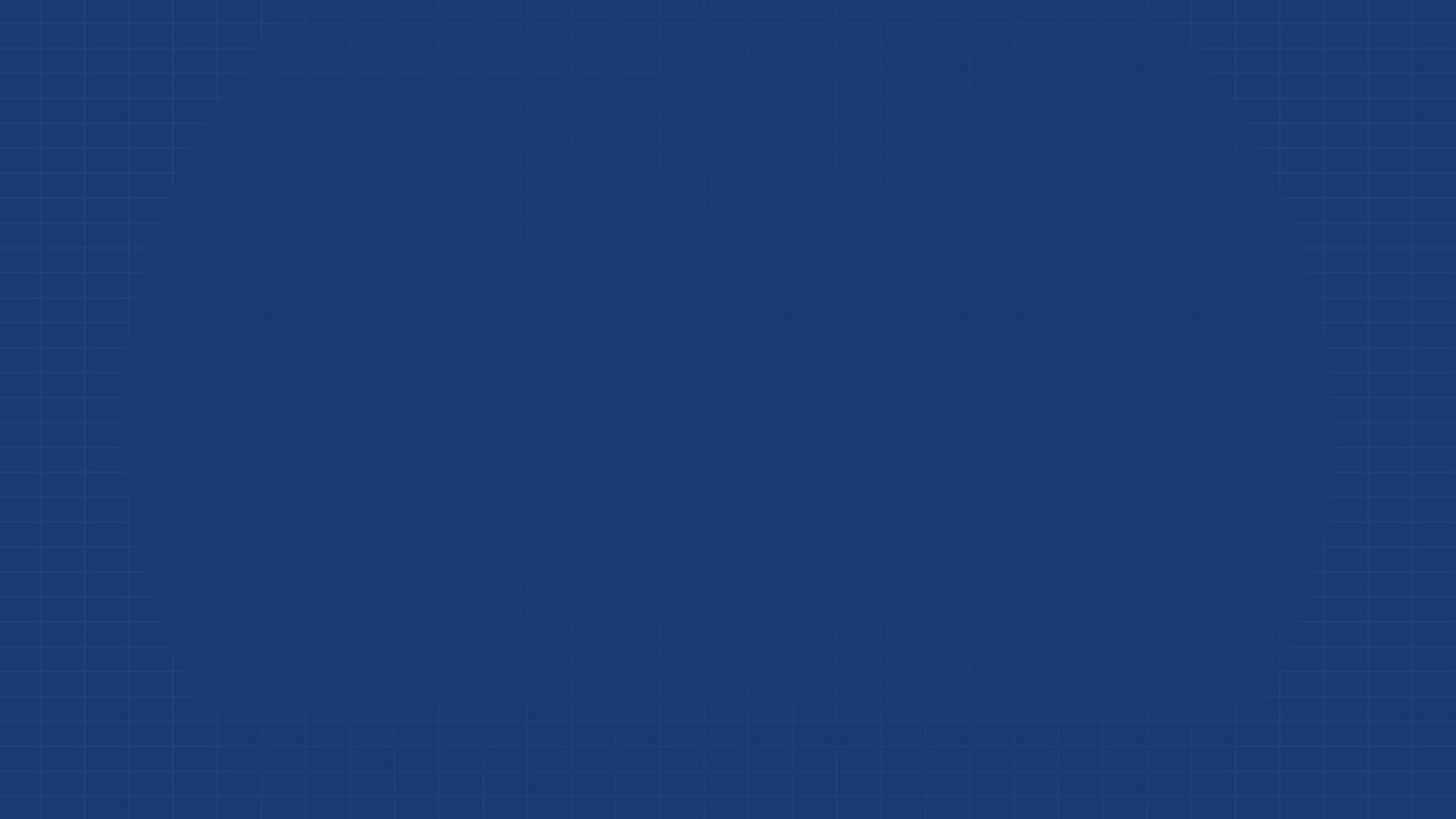 DIREITO INTERTEMPORAL E O DIREITO INDIVIDUAL DO TRABALHO
Tese aplicação imediata: não existe direito adquirido a regime jurídico, pois o contrato de trabalho é uma relação de trato sucessivo (obrigações continuadas que se renovam periodicamente, como salários e férias); a própria CLT e outras leis trabalhistas (Lei nº 5889/37 – trabalho rural, LC nº 150/15 – trabalho doméstico) foram aplicadas imediatamente aos contratos vigentes à época, em conformidade com o artigo 912, CLT (“Os dispositivos de caráter imperativo terão aplicação imediata às relações iniciadas, mas não consumadas, antes das vigência desta Consolidação”)

Tese aplicação restrita: os contratos de trabalho são atos jurídicos perfeitos e, portanto, a lei não poderá retroagir e prejudicar o patrimônio jurídico adquirido pelos trabalhadores
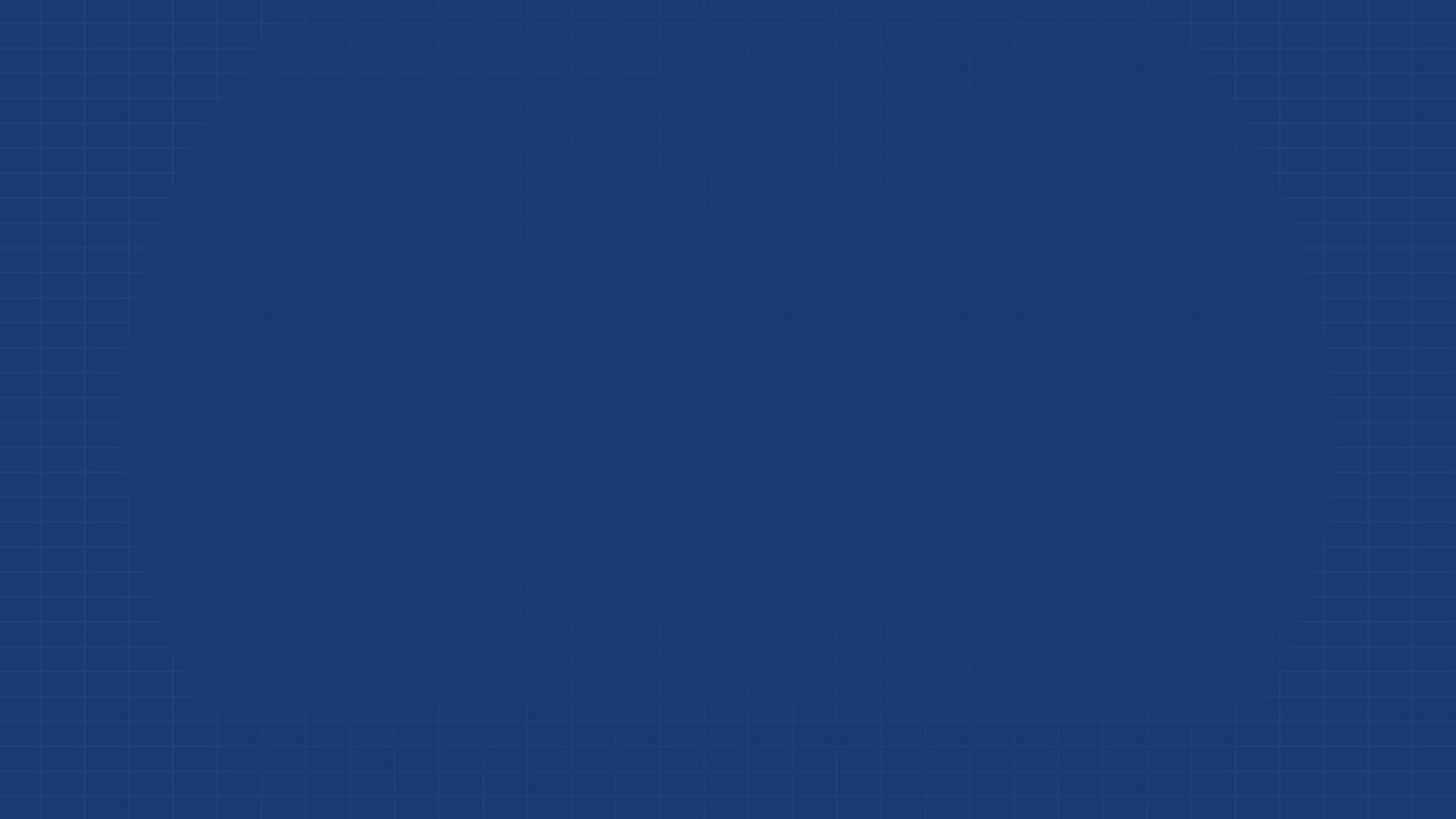 DIREITO INTERTEMPORAL E O DIREITO INDIVIDUAL DO TRABALHO
HOMERO BATISTA MATEUS DA SILVA
Praticamente todas as normas de direito material podem se aplicadas aos contratos em curso, já a partir de 11.11.2017

Exceções:
Conversão de contrato de trabalho ordinário em trabalho intermitente (art. 452-A da CLT)
Negociação individual para trabalhadores com curso superior e salário acima do dobro do teto previdenciário (art.444, § único, CLT)
Cláusula compromissória de arbitragem (art. 507-A, da CLT), pois não há referência a compromisso arbitral
Alteração de natureza jurídica de ajuda de custo, diárias para viagens, prêmios e abonos (arts. 457 e 458 da CLT)
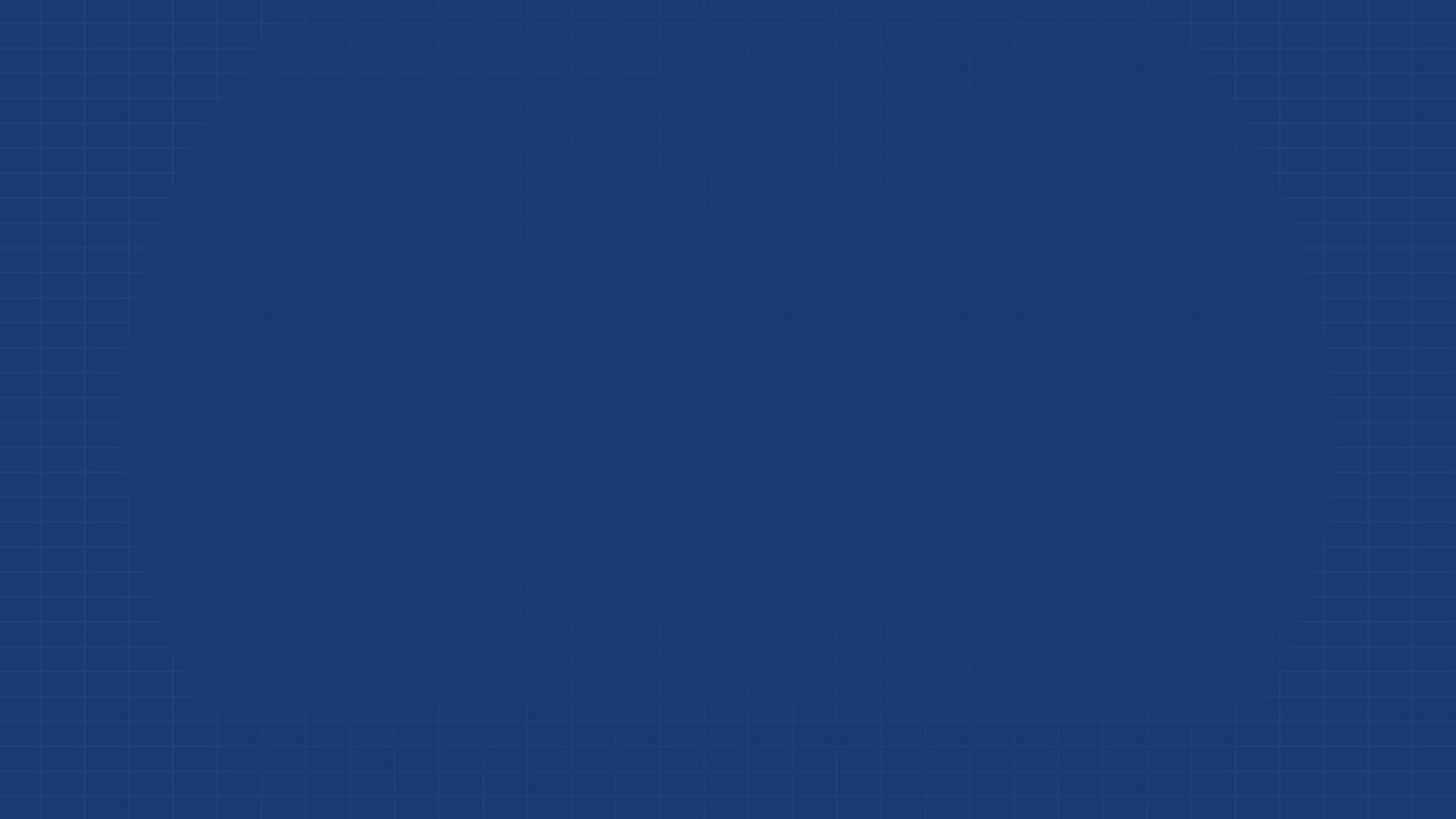 DIREITO INTERTEMPORAL E O DIREITO INDIVIDUAL DO TRABALHO
Projetos de Revisão da Jurisprudência Consolidada do TST (Súmulas e OJs) elaborados pela Comissão de Jurisprudência e Precedentes Normativos (com propostas de alteração/cancelamento)
Exemplo: súmulas nº 90 e 320
“Não tem direito a horas “in itinere” o empregado cujo contrato de trabalho haja sido celebrado a partir de 11 de novembro de 2017, data de vigência da Lei nº 13.467/2017, que alterou o §2° do art. 58 da CLT”
Exemplo: súmulas nº 101 e 318
“Não integram a remuneração do empregado e não se incorporam ao contrato de trabalho as diárias para viagem do empregado cujo contrato de trabalho haja sido celebrado a partir de a partir de 11 de novembro de 2017, data de vigência da Lei nº 13.467/2017, que alterou o §2° do art. 457 da CLT”
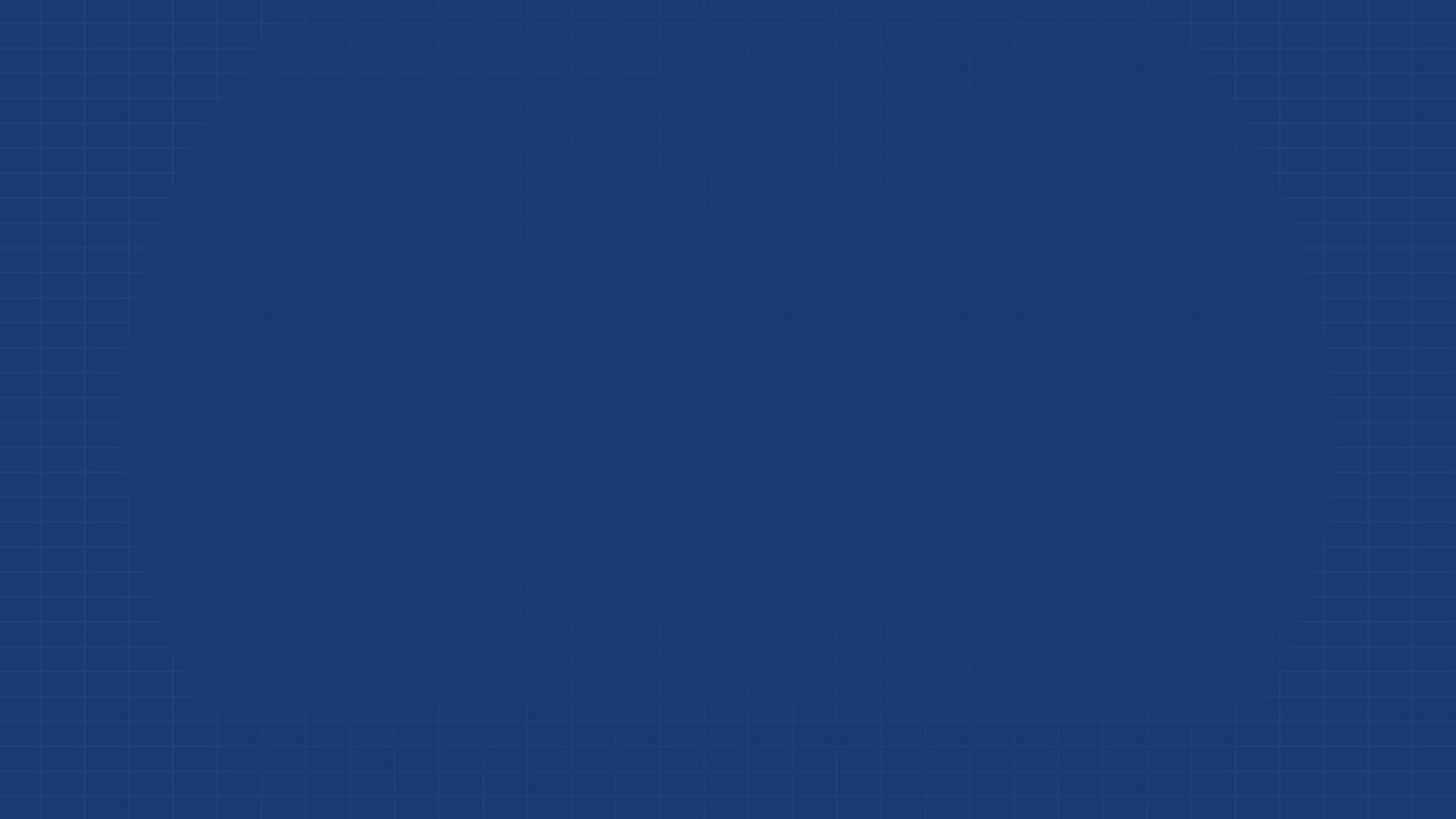 DIREITO INTERTEMPORAL E O DIREITO COLETIVO DO TRABALHO
Normas coletivas negociadas antes de 11.11.17:
Ultratividade (aderência contratual até posterior alteração ou revogação)
Eficácia legal até a expiração da vigência (Ex. horas de percurso ou homologação de rescisão contratual ou contribuição sindical)

Normas coletivas negociadas a partir de 11.11.17:
Aplicação imediata e geral da Lei nº 13.467/17, com prevalência do negociado sobre o legislado (arts. 611-A e 611-B da CLT) e do ACT sobre a CCT (art. 620 da CLT)
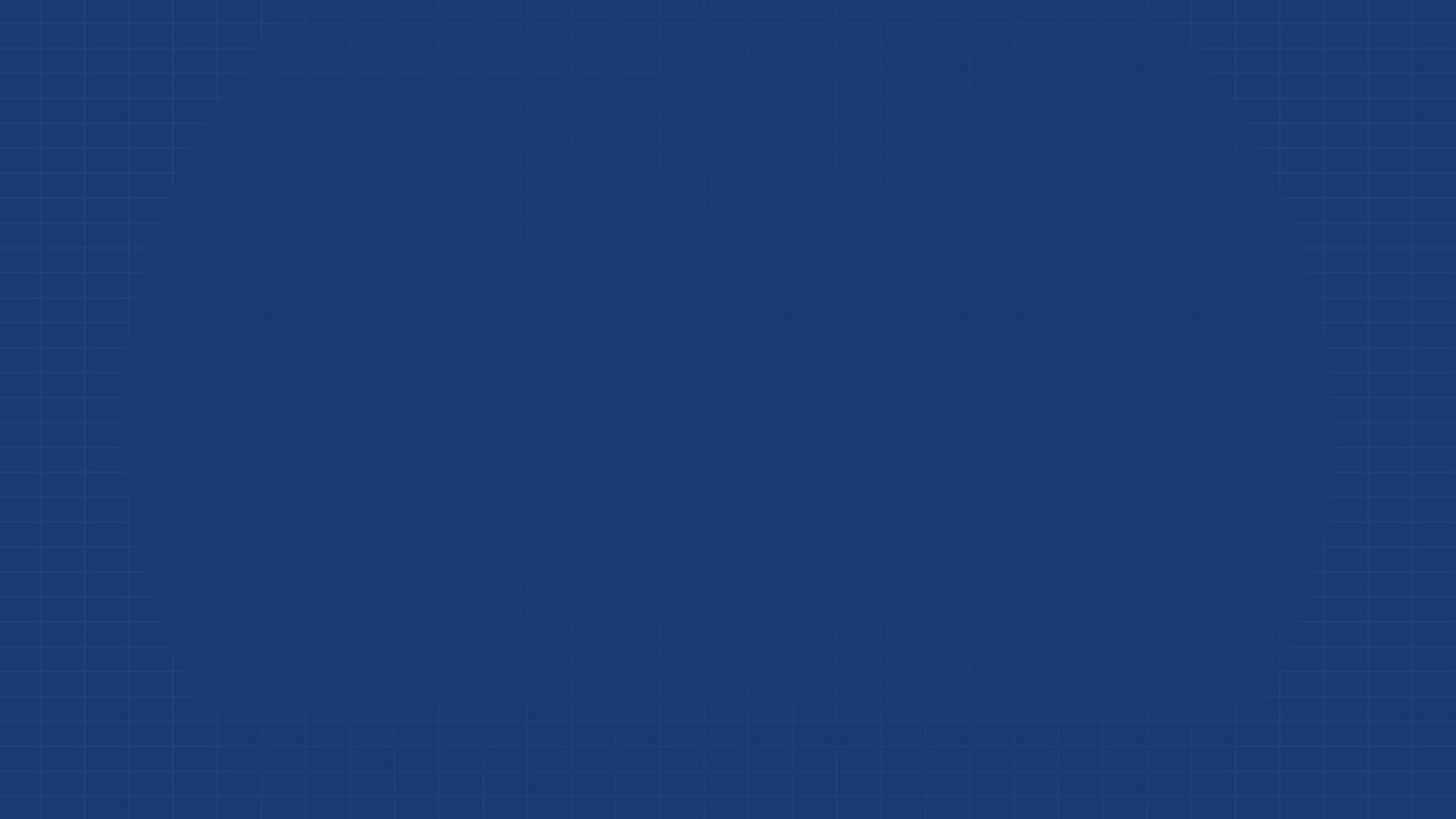 FIM

otavio@siqueiracastro.com.br